الشهر 1
2021
قراءة مقاطع صوتية مكونة من حركتين (الفتح مع التنوين بالضم) وذلك مثل: (أَبٌ – أَتٌ – أَعٌ – أَطٌ – أَضٌ – أَشٌ – أَرٌ – أَدٌ . . . )
أ.نجمة علي الظنحاني
https://youtu.be/TXOZtCcsNsQ
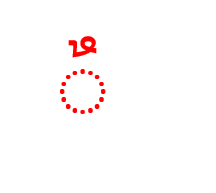 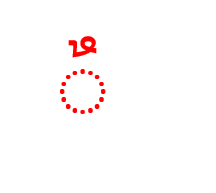 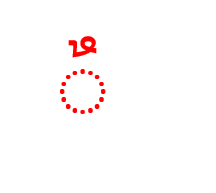 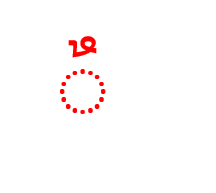 أَت
أَط
أُع
أَد
7 January 2021
2
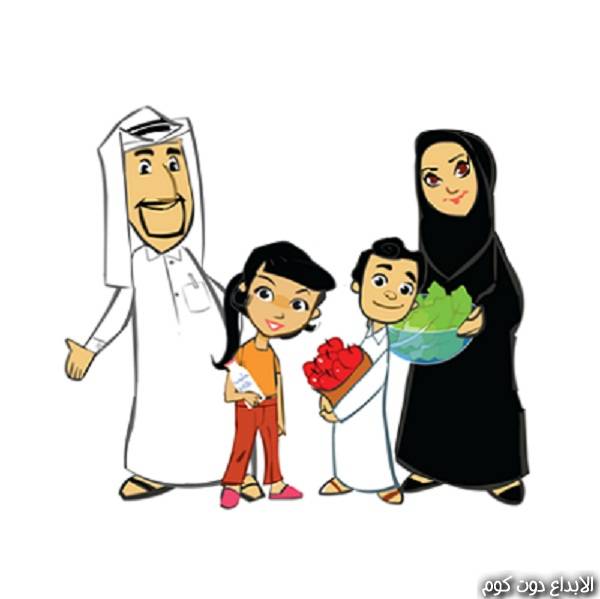 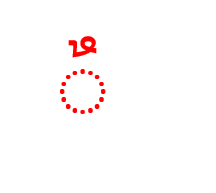 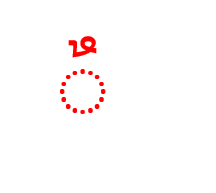 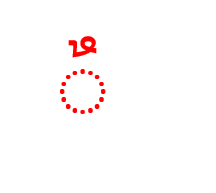 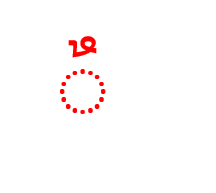 أُخت
أَب
أَخ
أُم
7 January 2021
3
فيديو تنوين الضم
https://youtu.be/U3D7_jGq5NA

https://youtu.be/lwokjBeue8I

https://youtu.be/paLJ--fhJeU
7 January 2021
4
أمثلة أوراق عمل
أن يقرأ الطالب مقاطع مكونة من حركتين مع تنوين الضم:
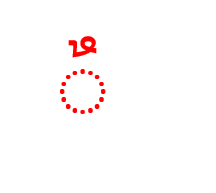 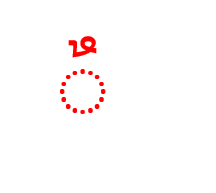 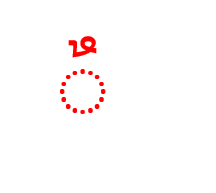 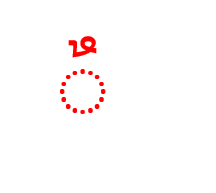 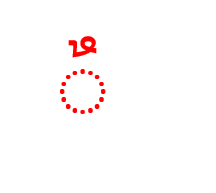 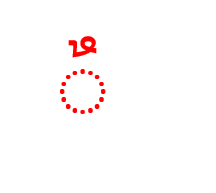 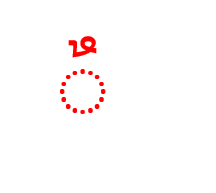 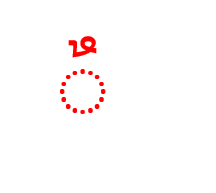 أَص
أَس
أَب
أَط
أَح
أَخ
أَر
أَم
5
شكراً للجميع
أ. نجمة علي الظنحاني